802.24 Vertical Applications TAG
January 2018 Meeting

Irvine, CA, USA
Slide 1
Tim Godfrey, EPRI
802.24 Overview
Officers
TAG Chair:			Tim Godfrey
Secretary & TAG Vice Chair:		Ben Rolfe
Task Groups
802.24.1	Smart Grid TG		Tim Godfrey
802.24.2	IoT TG			Chris DiMinico
28 Voting Members
Agenda: 	24-18-0001-00-0000
Meetings for the Week
Tuesday PM2		24.1	
Wednesday PM2		24.1


Manual attendance tracking for 802.1 & 802.3 members
Slide 2
Agenda – 802.24-18-001r0
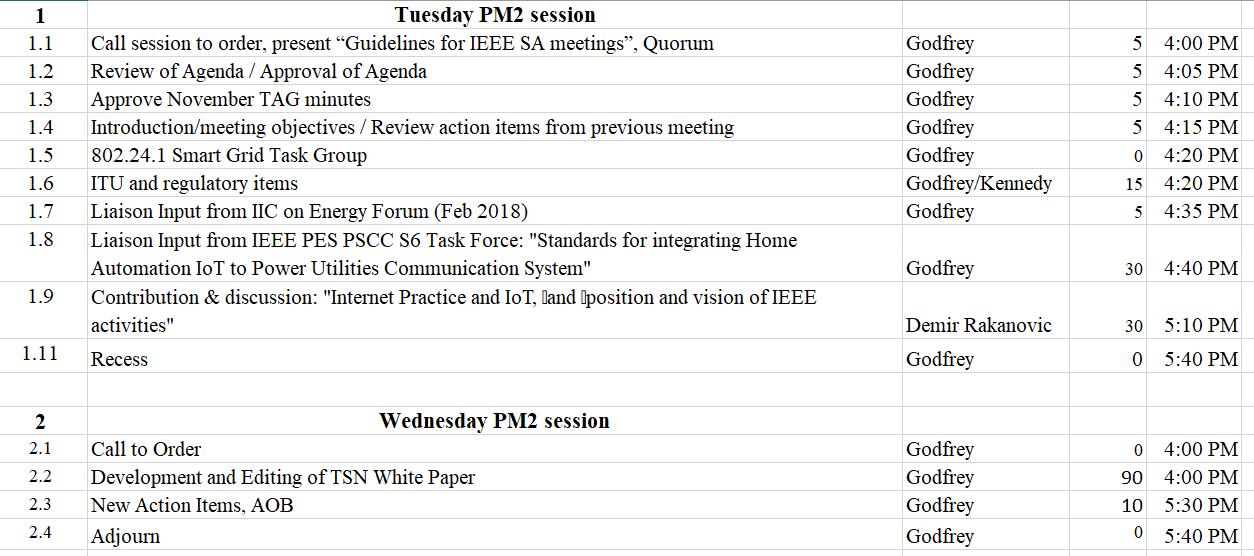 Slide 3
Tim Godfrey, EPRI
Guidelines for IEEE-SA Meetings
All IEEE-SA standards meetings shall be conducted in compliance with all applicable laws, including antitrust and competition laws.
Don’t discuss the interpretation, validity, or essentiality of patents/patent claims. 
Don’t discuss specific license rates, terms, or conditions.
Relative costs, including licensing costs of essential patent claims, of different technical approaches may be discussed in standards development meetings. 
Technical considerations remain primary focus
Don’t discuss or engage in the fixing of product prices, allocation of customers, or division of sales markets.
Don’t discuss the status or substance of ongoing or threatened litigation.
Don’t be silent if inappropriate topics are discussed… do formally object.
---------------------------------------------------------------   
If you have questions, contact the IEEE-SA Standards Board Patent Committee Administrator at patcom@ieee.org or visit http://standards.ieee.org/about/sasb/patcom/index.html 
See IEEE-SA Standards Board Operations Manual, clause 5.3.10 and “Promoting Competition and Innovation: What You Need to Know about the IEEE Standards Association's Antitrust and Competition Policy” for more details.

This slide set is available at https://development.standards.ieee.org/myproject/Public/mytools/mob/preparslides.ppt
Participation in IEEE 802 Meetings
All participation in IEEE 802 Working Group meetings is on an individual basis
•     Participants in the IEEE standards development individual process shall act based on their qualifications and experience. (https://standards.ieee.org/develop/policies/bylaws/sb_bylaws.pdf  section 5.2.1)
•    IEEE 802 Working Group membership is by individual; “Working Group members shall participate in the consensus process in a manner consistent with their professional expert opinion as individuals, and not as organizational representatives”. (http://ieee802.org/PNP/approved/IEEE_802_WG_PandP_v19.pdf section 4.2.1)
You have an obligation to act and vote as an individual and not under the direction of any other individual or group. Your obligation to act and vote as an individual applies in all cases, regardless of any external commitments, agreements, contracts, or orders. 
You shall not direct the actions or votes of any other member of an IEEE 802 Working Group or retaliate against any other member for their actions or votes within IEEE 802 Working Group meetings, see https://standards.ieee.org/develop/policies/bylaws/sb_bylaws.pdf  section 5.2.1.3 and http://ieee802.org/PNP/approved/IEEE_802_WG_PandP_v19.pdf  section 3.4.1, list item x
By participating in IEEE 802 meetings, you accept these requirements.  If you do not agree to these policies then you shall not participate.
Slide 5
Administration
Attendance take on IMAT
Reciprocal rights for most WGs
Web page
http://www.ieee802.org/24
Mailing list
stds-802-24@listserv.ieee.org
802-24-voters@listserv.ieee.org (voters list)
Document archive
 http://mentor.ieee.org/802.24/documents

IEEE 802 announcement reflector, stds-802-all@listserv.ieee.org
Send email to listserv@listserv.ieee.org with no subject and with the 
following 2 lines appearing first in the body of the message
		Subscribe stds-802-all
		end
Slide 6
Tim Godfrey, EPRI
Monday: 802.24 TAG
Approve November minutes
24-17-0027r0 


TAG Action Items from November:
Slide 7
Tim Godfrey, EPRI
Tuesday 802.24.1
Smart Grid TG
Slide 8
Tim Godfrey, EPRI
ITU and Radio Regulatory Items
<TBD>

Any follow-up action for 802.24?
Slide 9
Tim Godfrey, EPRI
Liaison Input from IIC on Energy Forum
IIoT ENERGY FORUM
http://www.iiconsortium.org/reston-forum-2018/index.htm
WHEN: Friday, February 9th - 9:00am to 5:00pm 
WHERE: MITRE 4 Building, 7596 Colshire Drive, McLean, VA 22102
PARTNER:NIST – National Institute of Standards and Technology
HOST: The MITRE Company
COST: Complimentary. PRE-REGISTRATION IS REQUIRED
CONTACT: info@iiconsortium.org
Slide 10
Tim Godfrey, EPRI
New Liaison – IEEE PES
IEEE PSCC TF S6 
January 2018 Study Report – IoT for Connected Home – Communication and Cybersecurity Requirements

Available in 802.24 private area
Discussion and comments
Slide 11
Tim Godfrey, EPRI
Contribution
24-18-00340
dr_presentation_Internet Practice and IoT.pptx
Demir Rakanovic 

Discussion
Slide 12
Tim Godfrey, EPRI
Wednesday 802.24.1Smart Grid TG
Slide 13
Tim Godfrey, EPRI
TSN Utility Use Cases
Further editing of first section describing utility use cases
Slide 14
Tim Godfrey, EPRI
Next Steps developing white paper
Continue merging and condensing content from Norm Finn
Merge content related to time synchronization

Other text contributions from 802.1 TSN?

Review IETF DetNet use cases – incorporate others as appropriate

Teleconference in January
January Interim not all-802. 
Another updating cycle before March plenary?
802.1 interim is Jan 22-26. 
Plan on call week of Jan 29 (follow up and announce on reflect)
Avoid Tuesday and Thursday mid-day EST
Slide 15
Tim Godfrey, EPRI
802.24 TAG closing
Action Items from this meeting
Plan TSN teleconference
Forward reviewed Sub-1GHz white paper for publishing




Any New Business?
Slide 16
Tim Godfrey, EPRI